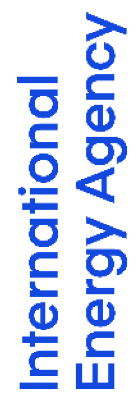 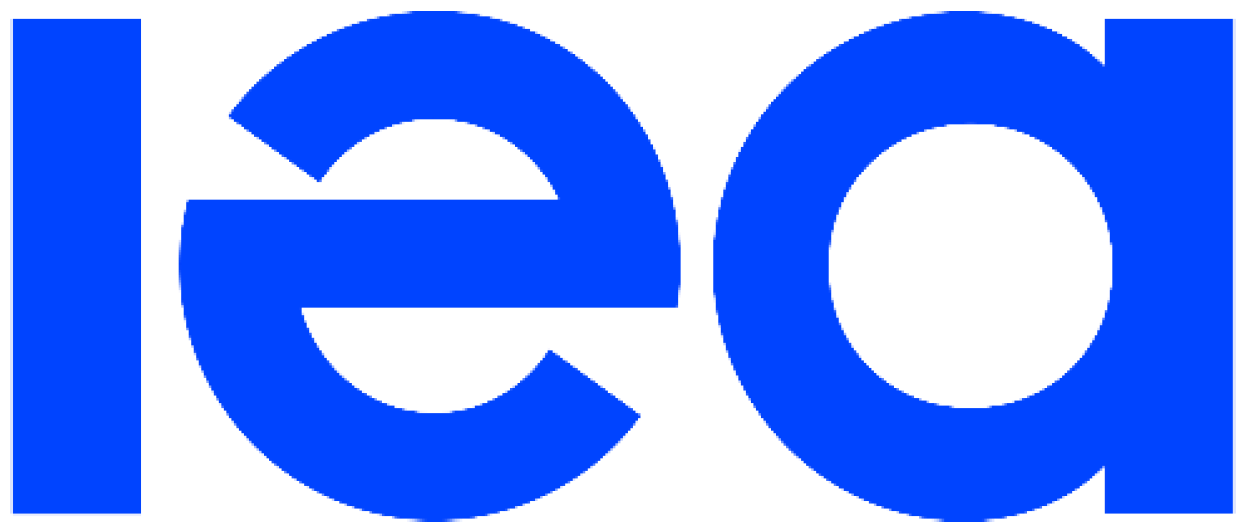 Global Energy System in the transition
Keisuke Sadamori, Director, Energy Markets and Security
GIE Annual Conference,12 October 2021
Make the 2020s the decade of massive clean energy expansion
Energy intensity of GDP
(MJ per USD PPP)
Electric car sales
(millions)
Solar PV and wind capacity additions (GW)
-4% per year
x 18
x 4
Technologies for achieving the necessary deep cuts in global emissions by 2030 exist, but staying on the narrow path to net-zero requires their immediate and massive deployment.
Set near-term milestones to get on track for long-term targets
-
of sales
All appliances and cooling
carbon
-
Most innovative low-emissions technologies in heavy industry demonstrated at scale
Almost 90% of existing capacity in heavy industries reaches end of their investment cycle
More than 90% of heavy industry production is low emissions
All industrial electric motors are best in class
No new ICE car sales
35
Electric cars are60% of sales
50% of fuels used in aviation are sustainable
Electric heavy trucks are 50% of sales
30
All new buildings arezero-carbon ready
Half of existing buildings retrofitted to zero-carbon ready levels
More than 85% of buildings are zero-carbon ready
No new sales of fossil fuel boilers
Most appliances and cooling systems are best in class
Half of heating demand met by heat pumps
25
Universal energy access
Buildings
20
15
Transport
Gt CO2
10
Industry
5
Electricity
Other
2020
2040
2050
2025
2030
2035
2045
Net zero electricity sector globally
No new unabated coal plants approved for development
1 020 GW annual solar and wind additions
Net zero electricity sector globally
Overall net zero electricity in advanced economies
Almost 70% of electricity generation globally from solar PV and wind
Almost 70% of electricity generation globally from solar PV and wind
Phase-out of unabated coal in advanced economies
Phase-out of all unabated coal and oil power plants
No new oil and gas fields approved for development, and no new coal mines or mine extensions
4 Gt CO2 captured
7.6 Gt CO2 captured
150 Mt low-carbon hydrogen; 850 GW electrolysers
150 Mt low-carbon hydrogen; 850 GW electrolysers
435 Mt low-carbon hydrogen; 3 000 GW electrolysers
Tighter fundamentals trigger global gas price escalation
Natural gas prices in 2021
Europe’s TTF increased more than seven times since the beginning of 2021, while Asian spot LNG quadrupled and US Henry Hub more than doubled.
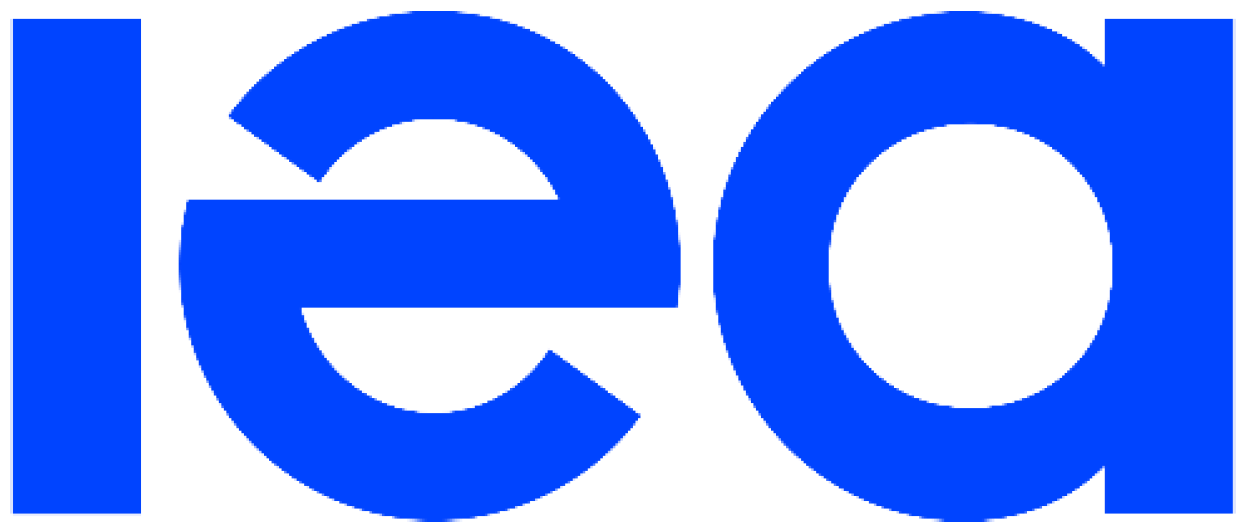